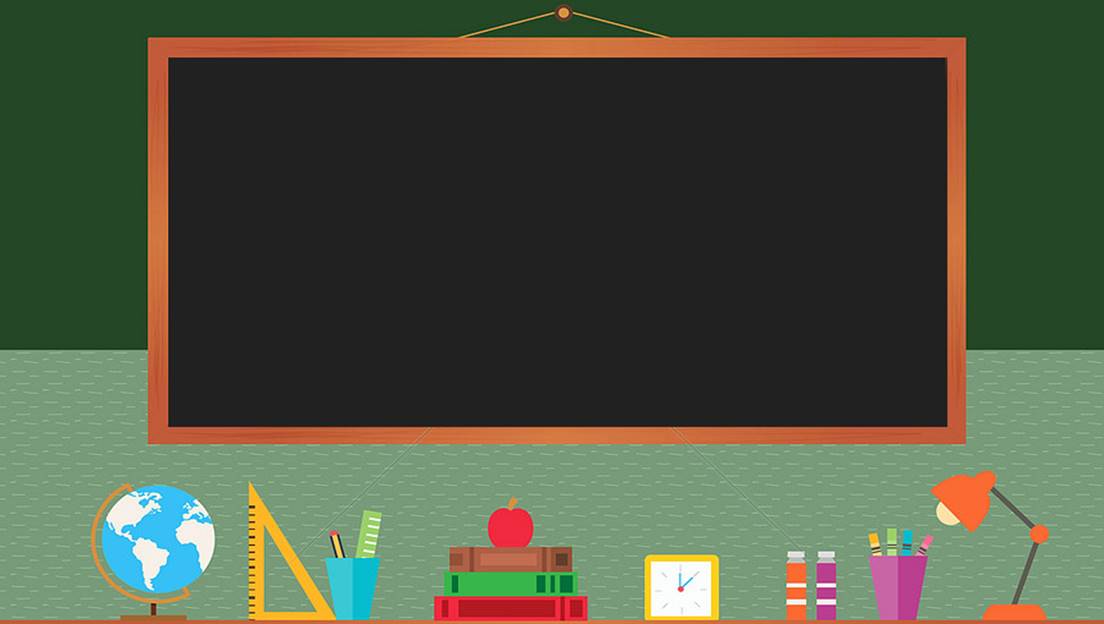 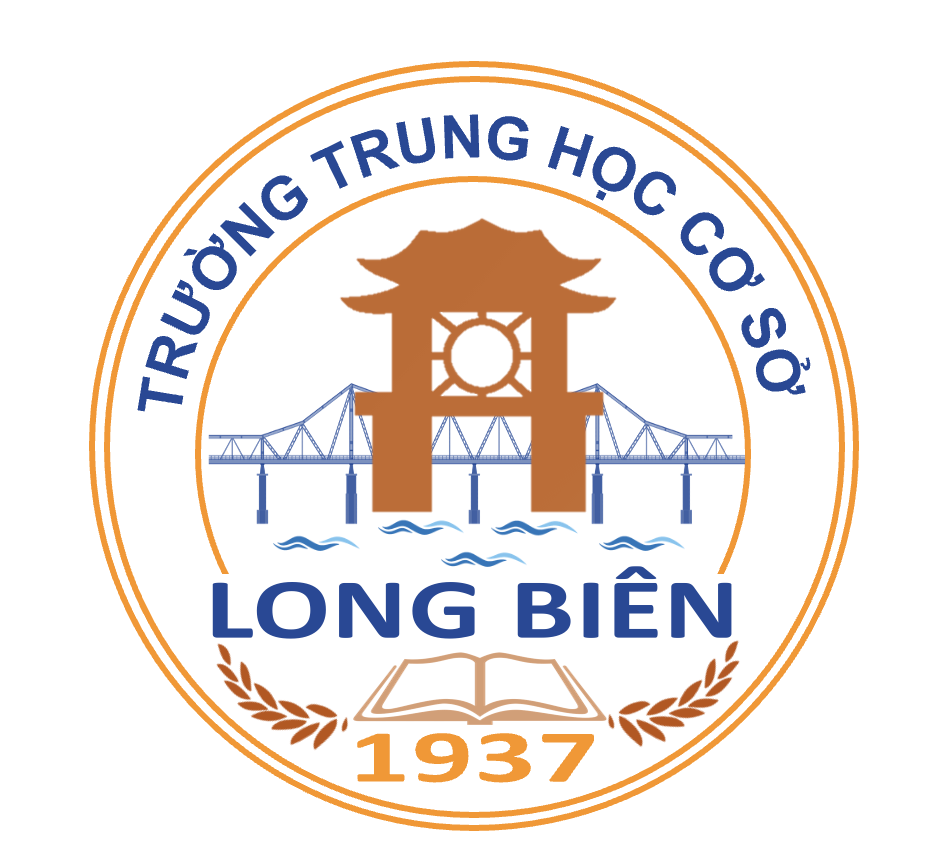 TRƯỜNG THCS LONG BIÊN
BÀI GIẢNG ĐIỆN TỬ MÔN NGỮ VĂN 6

BÀI 2 – Tiết 113: ĐỌC HIỂU VĂN BẢN: 
BỨC TRANH CỦA  EM GÁI TÔI
GV: Nguyễn Diệu Linh
Tổ xã hội
CHIA SẺ
 ĐỂ 
HIỂU NHAU HƠN
1. Trong gia đình, khi em  có thành tích học tập hoặc niềm vui mới, mọi người sẽ bộc lộ tình cảm như thế nào?
CHIA SẺ
 ĐỂ
 HIỂU NHAU HƠN
2.Trước những thành công,   niềm vui của người khác (người thân, bạn bè) em sẽ có tình cảm  và ứng xử ra sao?
III. ĐỌC VĂN BẢN : 
BỨC TRANH CỦA EM GÁI TÔI
– Tạ Duy Anh –
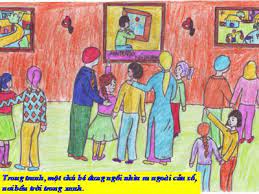 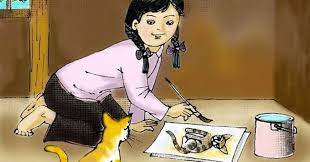 BỨC TRANH CỦA EM GIÁI TÔI  (Tạ Duy Anh)
I. Đọc văn bản:
1. Đọc
- HS đọc to, rõ ràng lưu loát, chú ý về sắc thái biểu cảm.
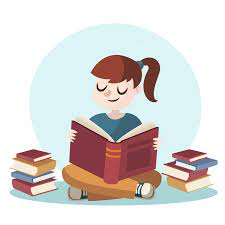 BỨC TRANH CỦA EM GIÁI TÔI  (Tạ Duy Anh)
I. Đọc văn bản:
1.Đọc.
2. Tác giả, tác phẩm
a. Tác giả:
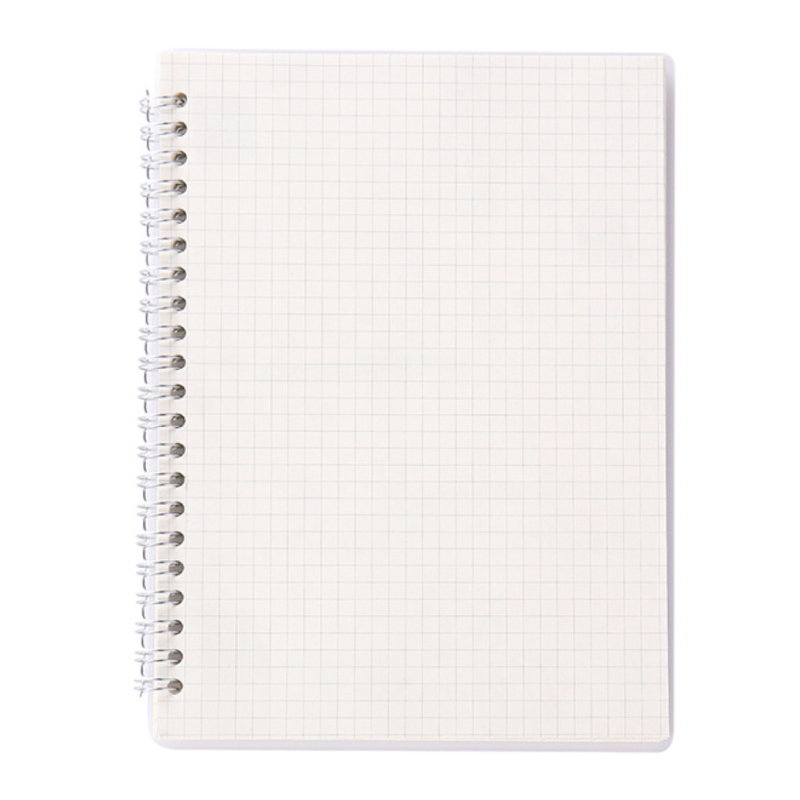 Là nhà văn trẻ trong thời kì đổi mới, có nhiều sáng tác viết cho thiếu nhi như: Quả trứng vàng, Vó ngựa trở về, Bức tranh của em gái tôi...
Truyện viết cho thiếu nhi của ông trong sáng, đậm chất thơ, giàu ý nghĩa nhân văn.
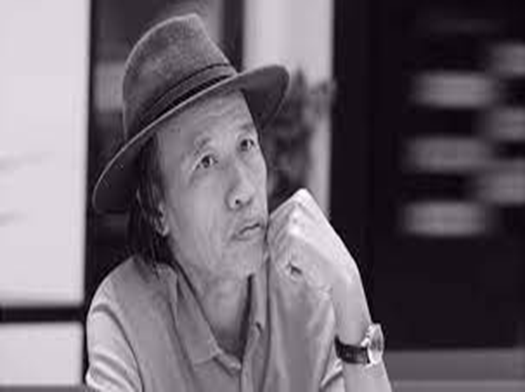 Tạ Duy Anh, sinh năm 1959
BỨC TRANH CỦA EM GIÁI TÔI  (Tạ Duy Anh)
2.b. Tác phẩm
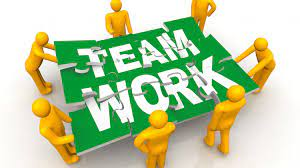 Chia lớp thành 6 nhóm, các nhóm thảo luận trong thời gian 5 phút, hoàn thành các nhiệm vụ sau:
BỨC TRANH CỦA EM GIÁI TÔI  (Tạ Duy Anh)
I. Đọc văn bản:
1.Đọc.
2. Tác giả, tác phẩm
Tác giả:
b. Tác phẩm:                       
                                             (Nhóm 1,2,3)
-Thể loại: truyện ngắn
- Ngôi kể: thứ nhất (người kể : anh trai ). Tác dụng: Làm cho truyện trở nên chân thực, nhân vật dễ bộc lộ chiều sâu tâm lý.
(Nhóm 3,4,5)
- Hai anh em đều là nhân vật chính
TÓM TẮT
         Kiều Phương là cô gái hay lục lọi đồ và thường bôi bẩn lên mặt. Cô bé có sở thích vẽ tranh nên thường bí mật pha chế màu và vẽ. Khi mọi người phát hiện ra Kiều Phương có tài năng hội họa thì người anh lại tỏ ra ghen tị và xa lánh em. Kiều Phương đạt giải nhất tại trại thi vẽ tranh quốc tế với bức vẽ “anh trai tôi”, lúc này người anh trai mới nhận ra tấm lòng nhân hậu của em và rất hối hận.
BỨC TRANH CỦA EM GIÁI TÔI  (Tạ Duy Anh)
I. Đọc văn bản:
1.Đọc.
2. Tác giả, tác phẩm
Tác giả:
b. Tác phẩm: 
-Thể loại: truyện ngắn
Ngôi kể: thứ nhất (người kể : anh trai ).  Tác dụng: Làm cho truyện trở nên chân thực, nhân vật dễ bộc lộ tình cảm, cảm xúc.
- Bố cục:
(Nhóm 7,8,9)
* Bố cục (3 phần)
- Phần 1 (từ đầu đến “phát huy tài năng”): Tài năng của em gái được mọi người phát hiện.
- Phần 2 (tiếp đó đến “anh cùng đi nhận giả”): Lòng ghen tị và mặc cảm của người anh.
- Phần 3 (còn lại): Tâm trạng, cảm xúc của người anh khi đứng trước bức tranh của em gái.
BỨC TRANH CỦA EM GIÁI TÔI  (Tạ Duy Anh)
II. Khám phá văn bản
HOẠT ĐỘNG NHÓM: 4 NHÓM
THỜI GIAN: 6 PHÚT
NHÓM 1, 3: 
Hoàn thành phiếu học tập số 1.


 NHÓM 2, 4: 
Hoàn thành phiếu học tập số 2.
PHIẾU HỌC TẬP SỐ 1
PHIẾU HỌC TẬP SỐ 2
BÁO CÁO SẢN PHẨM NHÓM:
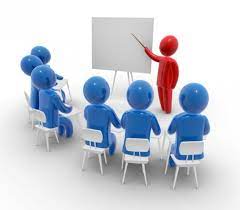 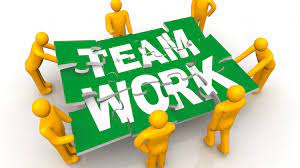 II. Khám phá văn bản
  1.Nhân vật Kiều Phương